PARAPHRASING versus PLAGIARISM
RESEARCH AND WRITING SKILLS
DAMON LEO HANSEN, MA 
ACADEMIC ENGLISH ; SPRING 2016
CLASS OBJECTIVES
Warm up bilingual round reading activity. 
Pronunciation drill and exercise for advanced vocabulary . 
Work on paraphrase and summarization abilities via two information channels
To improve research abilities by holding text in the mind and writing with key summarizing structures.
PRONUNCIATION DRILLS
Fickle笨蛋 {RAPIDLY CHANGING}
Flippant轻而易举 {DISRESPECTFUL}
Photon光子 {LIGHT PARTICLE}
Photo照片 {IMAGE}
Flabbergasted颤抖 {CONFUSED}

He got a reward for being the most flippant student.
[Speaker Notes: The French fireman remarked flippantly due to being flabbergasted at how fickle his colleague reacted to the Physics formula for a photon.]
Example structure
The unstable nature of her mood makes her extremely fickle.
Example structure
That flippant remark caused her to react with violence and anger.
Example structure
The confusing information left her utterly flabbergasted.
Example structure
Photons from various wavelengths hit the eyes and produce our experience of a colored world.
Tongue twister
The French fireman remarked flippantly due to being flabbergasted at how fickle his colleague reacted to the Physics formula for a photon.
PRONUNCIATION DRILLS
Monk僧 {MAN @ TEMPLE}
Mosque清真寺 {ISLAM CHURCH}
Mock 嘲笑 {TEASE}
How dare you mock your teacher! 
The  mosque is a sacred special place. 
The monk live a simple life at a temple.
[Speaker Notes: The French fireman remarked flippantly due to being flabbergasted at how fickle his colleague reacted to the Physics formula for a photon.]
Tongue twister:
The man in the mosque mocked the monk for his Buddhist mind!
PRONUNCIATION DRILLS
Validity有效性 {TRUTH}
Vitality活力 {LIFE}
Voracity强力 {EXCITEMENT}
Velocity 速度 {SPEED}
Example structures
The validity of the claim is beyond doubt due to so much evidence! 
Maintain your vitality by consuming a great deal of delicious foods!
Example structures
Enter your studies with great voracity and surely you will learn rapidly! 
Keep your velocity at a reasonable level to avoid accidents!
PRONUNCIATION DRILLS
Obese {FAT}
Obtuse {SLOW, BLUNT}
Obvious {EASY TO SEE}
Oblivious {NOT AWARE}
[Speaker Notes: The is oblivious to the obtuse mindset that made her obese.]
Tongue twister
She is oblivious to the obtuse mindset that made her obese.
QING MING 
Tomb Sweeping day 
A day of ancestral worship.
Over QINGMING holiday --- connect with family. 
Prepare a short talk with some visual diagram (ppt) about your geneology (family history) 
5-10 min talk after holiday
Example structures
“The self educated are marked by stubborn peculiarities”
Paraphrase / rewording
Peculiarity = uniqueness, difference, independence 
People that teach themselves are typically resistant to change and filled with uniqueness.
Paraphrase homework --- pick three quotes from list and write as above.  
Send next week WEDNESDAY AFTERNOON E-MAIL
What do I know about paraphrasing?
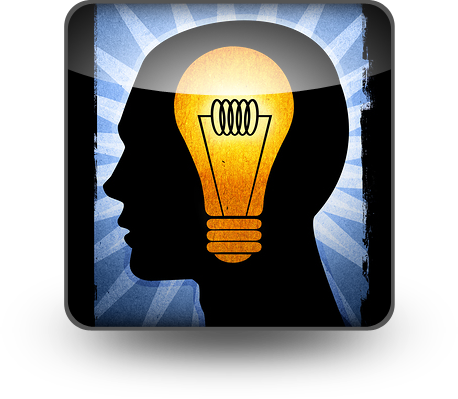 Do I know what it is?
Do I know how to do it?
How have I paraphrased?
So, how do I feel about my ability to paraphrase?
HOMEWORK
E Learning

Elearning.shisu.edu 
Type your student number for your ID 
Password 
Discussion forums
Classroom feedback forum
What strategies should I use to pull out and keep track of pieces of information?
Keep well organized succinct notes written in own words
What is the difference between ….
SUMMARIZING
PARAPHRASING
Summarizing involves putting the main idea(s) into your own words, including only the main point(s). Once again, it is necessary to attribute summarized ideas to the original source. 
       Summaries are significantly shorter than the original and take a broad overview of the source material.
       summarize = make notes
Paraphrasing involves putting a passage from source material into your own words. A paraphrase must also be attributed to the original source. 
      Paraphrased material is usually shorter than the original passage, taking a somewhat broader segment of the source and condensing it slightly.
       paraphrase = synthesis
What is the difference between …
QUOTATION
PLAGIARISM
Quotations must be identical to the original, using a narrow segment of the source. They must match the source document word for word and must be attributed to the original author.
Plagiarism is using someone else’s ideas and writings and presenting them as your own.

      Plagiarism = Theft/Lying
So, why do we use quotations, paraphrases and summaries?
Provide support for claims or add truth to your writing
Give examples of several points of view on a subject
Call attention to a position that you wish to agree or disagree with
Highlight a particularly striking phrase, sentence, or passage by quoting the original [HOOK]
Expand the breadth or depth of your writing [providing concrete detail]
Title : On the physiological impacts and processes of Mangosteen
Paraphrase sentence : The purpose of this short talk was to summarize the impact mangosteen has on reducing fat by killing fat cells called adipocytes.
Advanced writers …
often combine summaries, paraphrases, and quotations. 
    As part of a summary of an article, a chapter, or a book, a writer might include paraphrases of various key points blended with quotations of striking or suggestive phrases.
    Often, a short quotation works well when integrated into a sentence. 
    Longer quotations can stand alone. Remember that quoting should be done only sparingly; you must have a good reason to include a direct quotation.
  
     Let’s look at an example.
In his famous and influential work the Interpretation of Dreams, Sigmund Freud argues that dreams are the "royal road to the unconscious" (page #), expressing in coded imagery the dreamer's unfulfilled wishes through a process known as the "dream-work" (page #). According to Freud, actual but unacceptable desires are censored internally and subjected to coding through layers of condensation and displacement before emerging in a kind of rebus puzzle in the dream itself (page #).
[Speaker Notes: Students identify quotes, paraphrases and technical language by highlighting. Refer to the worksheet.]
How do I make notes?
Read the entire text, noting the key points and main ideas.
Summarize in your own words what the single main idea of the text is.
Paraphrase important supporting points that come up in the text.
Consider any words, phrases, or brief passages that you believe should be quoted directly.
How do I paraphrase (Noodletools)?
6 
Steps to Effective Paraphrasing
TIME FOR A BRAINPOP MOVIE
http://www.brainpop.com/english/writing/paraphrasing/preview.weml
How do I paraphrase (Noodletools)?
6 
Steps to Effective Paraphrasing
1. Reread the original passage until you understand its full meaning. Do not paste the whole article into Noodletools.
2. Set the original aside, and write your paraphrase on a note card.
3. Jot down a few words below your paraphrase to remind you later how you envision using this material. At the top of the note card, write a key word or phrase to indicate the subject of your paraphrase.
4. Check your version with the original to make sure that your version accurately expresses all the essential information in a new form.
5. Use quotation marks to identify any unique term or phraseology you have borrowed exactly from the source.
6. Record the source (including the page) on your note card so that you can credit it easily if you decide to incorporate the material into your paper.
Let’s read this original text.
Students frequently overuse direct quotation in taking notes, and as a result they overuse quotations in the final [research] paper. Probably only about 10% of your final manuscript should appear as directly quoted matter. Therefore, you should strive to limit the amount of exact transcribing of source materials while taking notes. Lester, James D. Writing Research Papers. 2nd ed. (1976): 46-47.
[Speaker Notes: Guided practice]
Let’s summarize this original text.
Students frequently overuse direct quotation in taking notes, and as a result they overuse quotations in the final [research] paper. Probably only about 10% of your final manuscript should appear as directly quoted matter. Therefore, you should strive to limit the amount of exact transcribing of source materials while taking notes. Lester, James D. Writing Research Papers. 2nd ed. (1976): 46-47.
SUMMARY
Find the main idea and key points.   

         Students should take just a few notes in direct quotation from sources to help minimize the amount of quoted material in a research paper (Lester 46-47).
Let’s paraphrase this original text.
Students frequently overuse direct quotation in taking notes, and as a result they overuse quotations in the final [research] paper. Probably only about 10% of your final manuscript should appear as directly quoted matter. Therefore, you should strive to limit the amount of exact transcribing of source materials while taking notes. Lester, James D. Writing Research Papers. 2nd ed. (1976): 46-47.
PARAPHRASE
Find the supporting details and put them in your own words.
    Identify technical language which cannot be paraphrased. 

        In research papers students often quote excessively, failing to keep quoted material down to a desirable level. Since the problem usually originates during note taking, it is essential to minimize the material recorded verbatim (Lester 46-47).
If we had plagiarized, this is what it would look like.
Students often use too many direct quotations when they take notes, resulting in too many of them in the final research paper. In fact, probably only about 10% of the final copy should consist of directly quoted material. So it is important to limit the amount of source material copied while taking notes.
Work with your partner
Directions: Write a paraphrase of the first passage in your worksheet. 
Find the main idea and supporting details.
When you paraphrase, try not to look back at the original passage.
SHARE
READ ALOUD
Let’s check how you did
According to Jacques Cousteau, the activity of people in Antarctica is jeopardizing a delicate natural mechanism that controls the earth's climate. He fears that human activity could interfere with the balance between the sun, the source of the earth's heat, and the important source of cold from Antarctic waters that flow north and cool the oceans and atmosphere ("Captain Cousteau" 17).
[Speaker Notes: http://owl.english.purdue.edu/owl/resource/619/03/]
Work with your partner
Directions: Write a paraphrase of the second passage in your worksheet. 
Find the main idea and supporting details.
When you paraphrase, try not to look back at the original passage.
SHARE
READ ALOUD
How did you do?
The use of a helmet is the key to reducing bicycling fatalities, which are due to head injuries 75% of the time. By cushioning the head upon impact, a helmet can reduce accidental injury by as much as 85%, saving the lives of hundreds of victims annually, half of whom are school children ("Bike Helmets" 348).
[Speaker Notes: http://owl.english.purdue.edu/owl/resource/619/03/]
Time to work independently
Directions: Write a paraphrase of the third passage on your worksheet. 
Find the main idea and supporting details.
When you paraphrase, try not to look back at the original passage.
SHARE
READ ALOUD
Tough stuff, isn’t it.
How much higher skyscrapers of the future will rise than the present world marvel, the Sears Tower, is unknown. However, the design of one twice as tall is already on the boards, and an architect, Robert Sobel, thinks we currently have sufficient know-how to build a skyscraper with over 500 stories (Bachman 15).
[Speaker Notes: http://owl.english.purdue.edu/owl/resource/619/03/]
Let’s Reflect on our Learning
What did I know about paraphrasing before this lesson?
How did I feel about paraphrasing before this lesson?
Now, how do I feel about my ability to paraphrase?
Why do I feel this way?
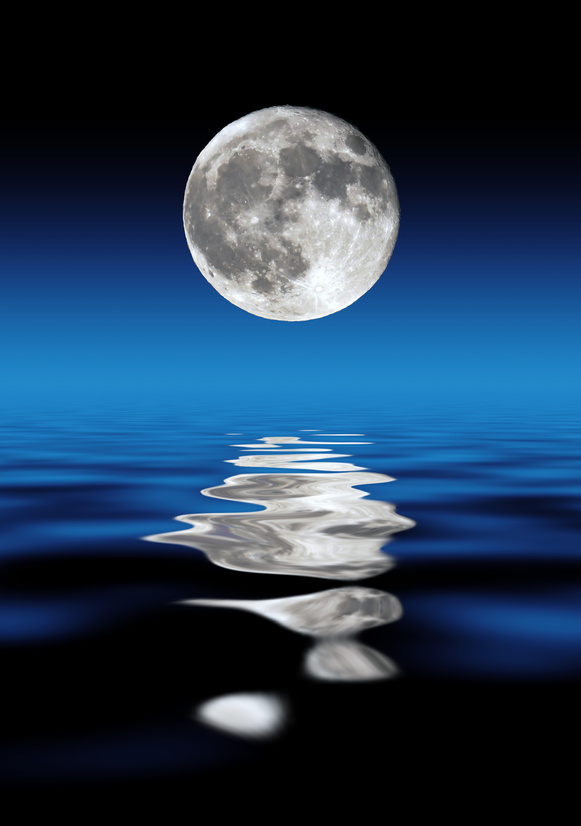